IMPLICATURESPRESENTED BY: JASMIN KANAAN
2
IMPLICATURES





                             CONVERSTIONAL                                         GRICE’S                 
                          IMPLICATURES                                                 CONVERSATIONAL
                                                                                                           MAXIMS   

                                                                                                                
       HOW TO                                                             THE CO-OPREATIVE                               HOW IMPLICATURES
     RECOGNIZE                                                                 PRINCIPLE                  MAXIMS’                 ARISE 
     CNOVERSATIONAL                                                                                           NATURE                   
     IMPLICATURES 

                                                             QUALITY    QUANTITY                                     STANDARD      FLOUTING   
                                                                                                                              IMLICATURES            THE 
                                                                                      RELATION       MANNAR                                MAXIMS     
CONTEXT        CANCELLABILATY
DEPENDENCE                                     the relation of conversational 
                                                               and propositions
  NON-DATACHTABILITY                                      
                             CALCULABILITY
3
1.CONERSATIONAL IMPLICATURES :PROPOSITIONS OR ASSUMPTIONS NOT ENCODED
B:I’ve cleared the table
A:Am I in time for supper
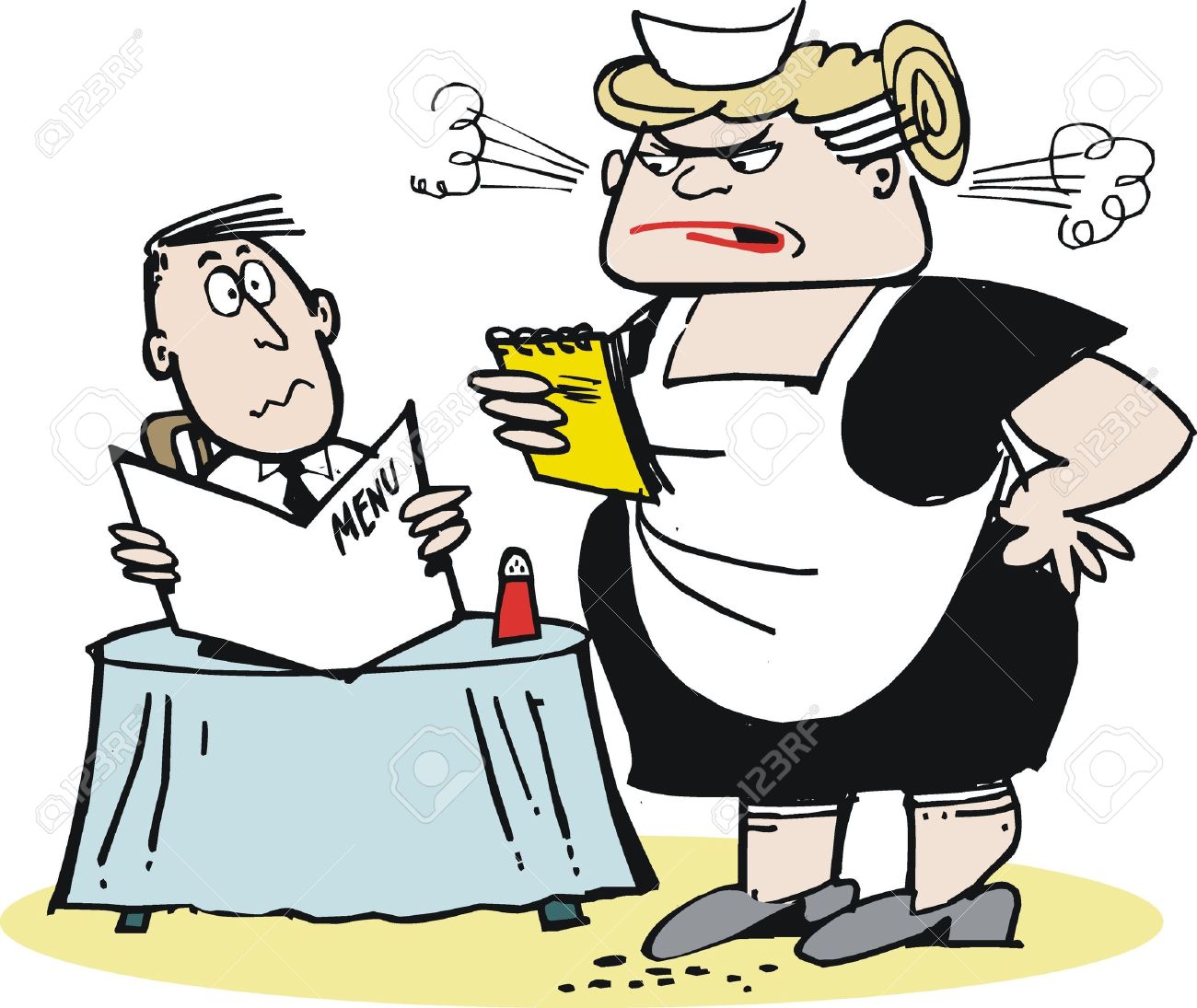 What does B’s proposition?
4
CONTEXT DEPENDENCE
5
CONVENTIONAL IMLICATURES
CONVERSATIONAL IMPLICATURES
ENTAILMENTS
-JOHN KILLED THE WASP.
-THE WASP DIED.
A:HAVE YOU CLEARED THE TABLE AND WASHED THE DISHES?
B:I’VE CLEARED THE TABLE.
-haven't cleared the table.
–I haven't cleared the table yet.
DEFEASIBILITY/CANCELLABILITY: additional material
Conversational Implicatures: WITHOUT CONTRADICTION OR ANOMALY.


A-did the minister attend the meeting and sign the agreement?

b(1)-the minister attended the meeting.

B(2)the minister attended the meeting; a statement will be issued later with 
regard to the agreement.
CONVENTIONAL IMPLICATURES
                                 
             anomaly and contradiction   

-John hasn’t arrived yet: I know for a fact he is not coming.
7
-Conversational Implicatures:
is tied to meaning, and not to form.







Conventional Implicatures: 
it I tied to lexical items
1-john didn't manage to walk as far as the cross road.
2-john attempted to walk as far as the cross road.
3- John didn’t walk as far as the crossroads.
Non-detachability:
Have you cleared the table and washed the dishes?
I’ve taken all the things off the table.
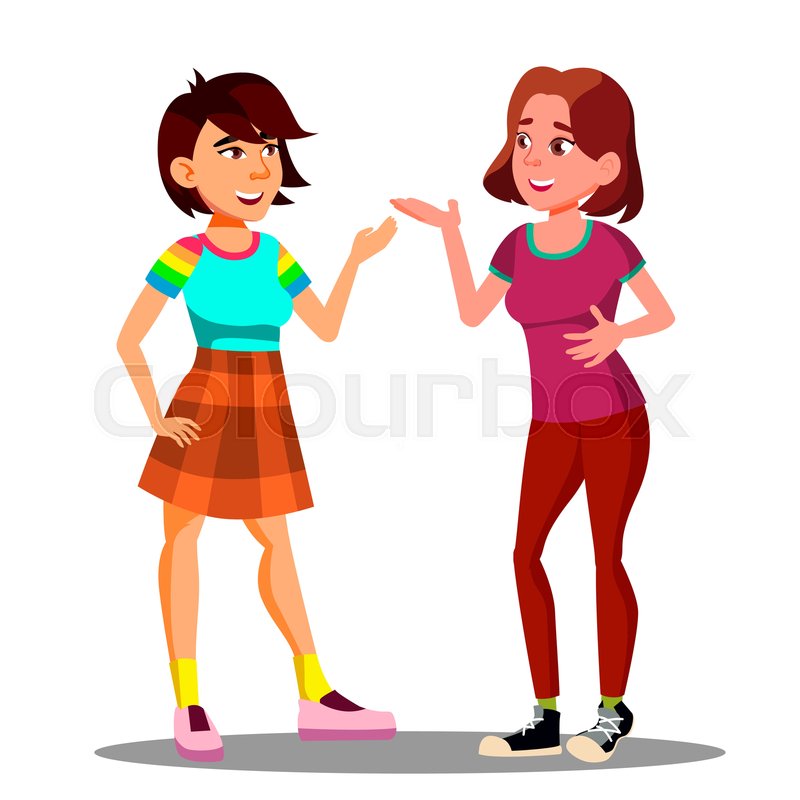 I’ve cleared the table
1=2,2=1 
3 = 2,1
8
Calculability: using statable general principles on the basis of conventional   meaning together with  contextual information.
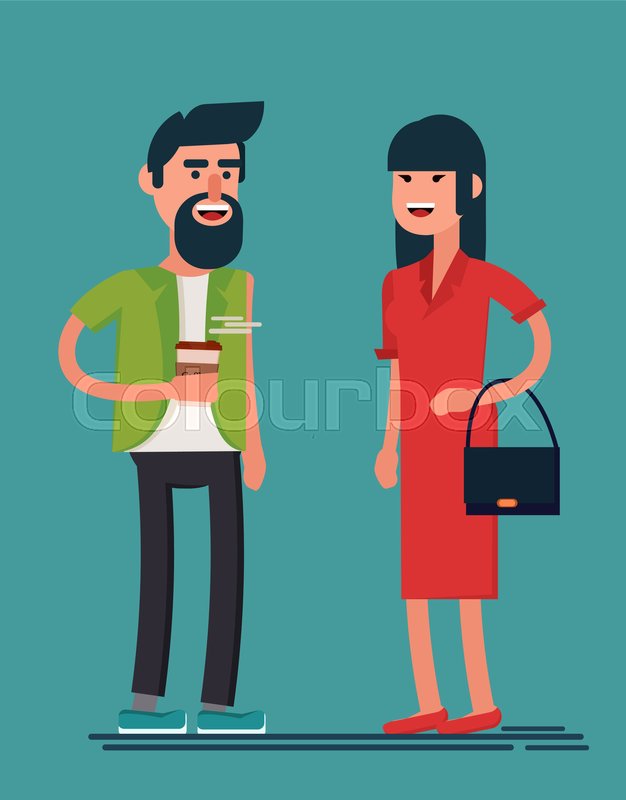 -Have you seen anything of Clive recently ?
“Lets leave in fifteen minutes”
9
The relation of conversational implicatures to propositions
Propositions : the information conveyed by the overt linguistic form the of the utterance needs to be supplemented by processes of completion and/or enrichment.

1. A: What time is your train? 

B: 10.30.(completion)

2.My train leaves at 10.30.(enrichment)
Implicatures are  assumptions and proposition which cannot be directly derived from overt linguistic form by completion or enrichment
1.A: Did I get invited to the conference?

 B: Your paper was too long. 

2.Speaker A did not get invited to the conference.
10
Grice’s conversational maxims
Co-operative princple
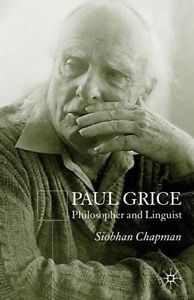 “Make yoiur conversational contribution such as is required ,at the stage which it occurs, by the accepted purpose or direction of the talk exchange in which you are engaged  “
11
The maxim of quality :concerned with truth telling
Don’t  say what you belive to be false
Do not say that for which you lack adequate evidence
Oh ,I like its red cover
Jenny, how do you like this novel?
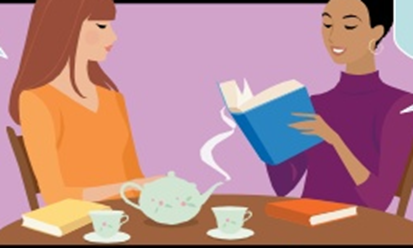 12
The maxim of quantity :the amount of information
Make your contribution as informative as is required for the current purposes of the exchange in which you are engaged
Do not make your contribution more informative than is required
Baked beans on toast
What did you have for lunch today?
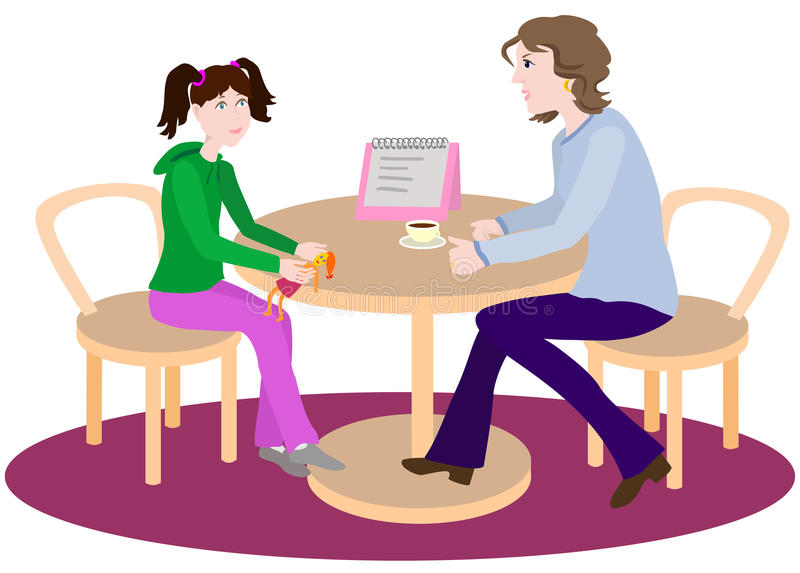 food
I had 87 warmed-up baked beans (although eight of them were slightly crushed) served on a slice of toast 12.7 cm. by 10.3 cm. which had been unevenly toasted...
13
The manner of relation:👉be relevent
A-Have you seen Mary today?
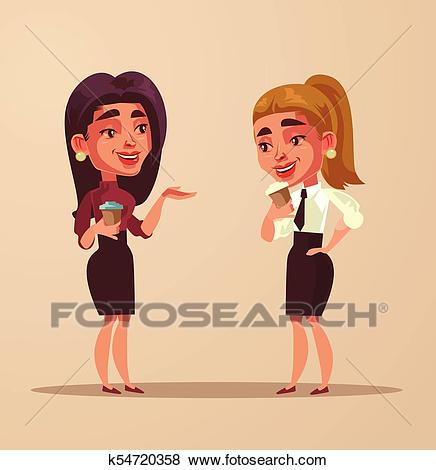 B-I'm breathing
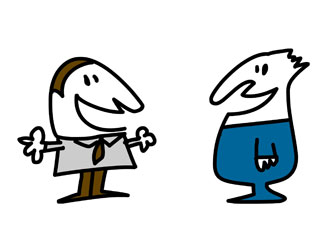 He is a polite man and works sometimes on time.
Daniel, is Morgan good as a finance manager?
14
The maxim of manner:
A-The lone ranger rode off into the sunset and jumped on his horse.
 B-The lone ranger rode off into the sunset after jumping on his horse
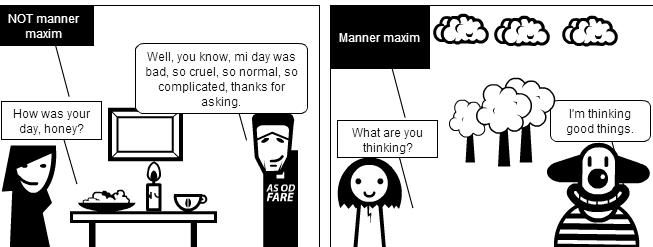 15
How Implicatures arise?        Two mechanisms 


                                        standard Implicatures                flouting the maxim
                 
                            
             scalar Implicatures                              quality                    relation    manner 
                                 quantity
16
1.standard Implicatures 

requires the assumption that the speaker is doing their best to follow the co-operative principle, even though the result may not be the best, from the point of view of the hearer



-(standard motorist)I’ve run out of petrol  
-(passer -by)there is a garage just round the corner.
17
1.1.scalar imlicatures :the use of certain scales of value, one cancels the others .
have you read any of Hardy’s novels?
I’ve read some of them
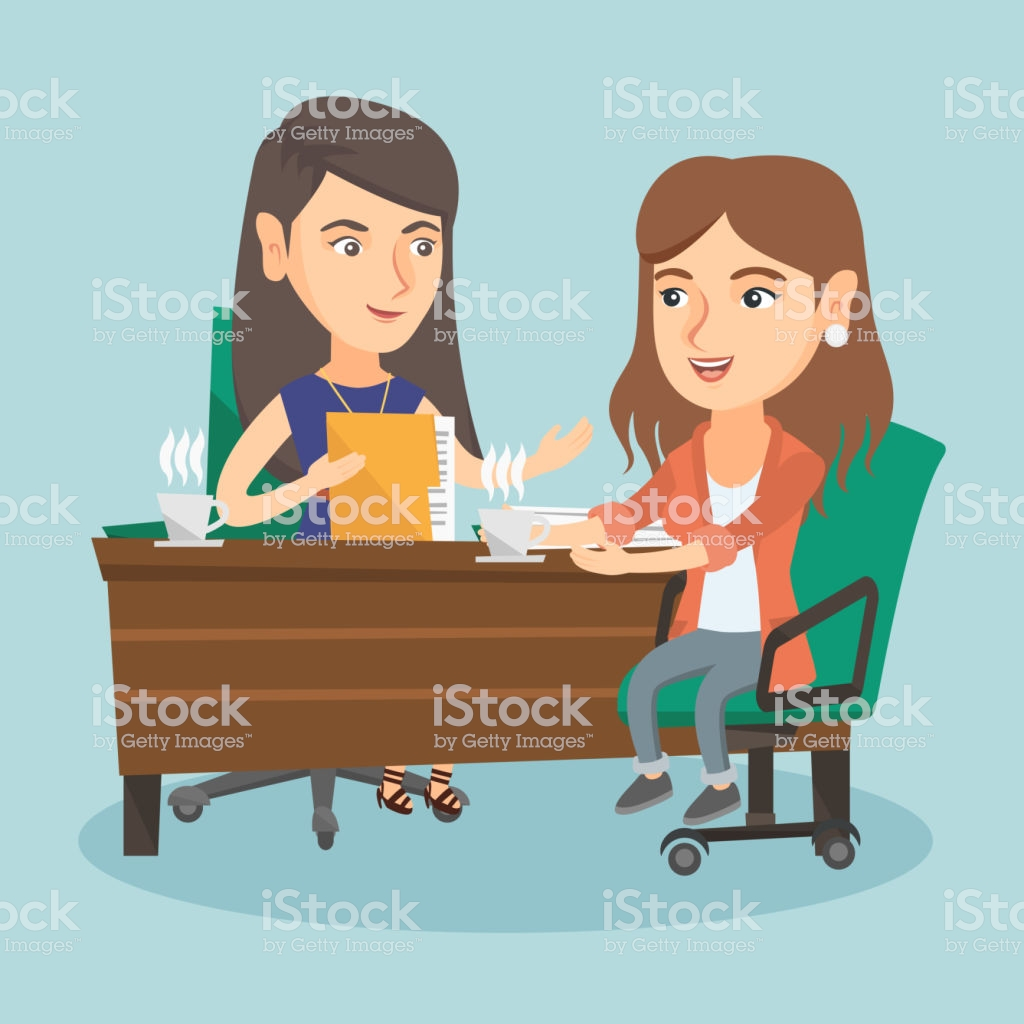 Few        some              most            all
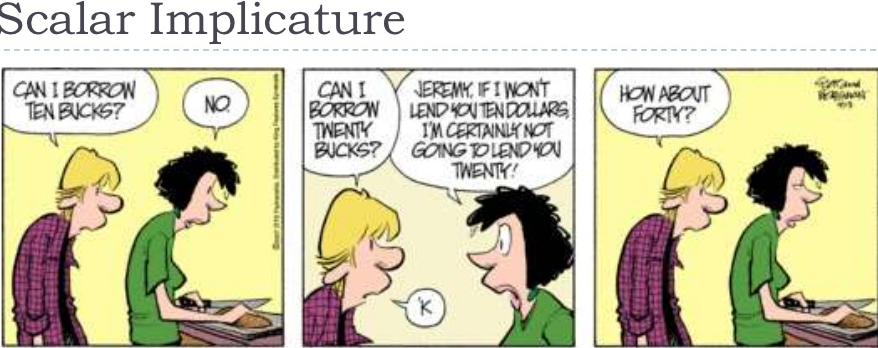 2. Flouting the maxim:
flouting of the maxims in circumstances in which:
  it is obvious to the hearer that the maxims are being flouted,
  it is obvious to the hearer that the speaker intends the hearer to be aware that the maxims are being flouted,
  there are no signs that the speaker is opting out of the co-operative principle.

The maxim of quality:
-the mushroom Omelette wants his coffee with.
The maxim of quantity:
-Mother: What did you do? 
-Daughter: (with exaggerated patience, elaborates a long list of totally uninteresting
 details
(The Implicature is that the mother is too damn curious, and overworried about her daughter's doings.
 the maxim of relation :
A: I say, did you hear about Mary's... 
B: Yes, well, it rained nearly the whole time we were there.

The maxim of manner:
Consider : Lura  jumped and ran to the pier when she heared that 
Lauren’s boat has arrived
18
-What did Lura did when she heard that Lauren's boat has arrived ?
- Lura ran to the pier and jumped.
19
Thanks!
Any questions?
20
SlidesCarnival icons are editable shapes. 

This means that you can:
Resize them without losing quality.
Change fill color and opacity.

Isn’t that nice? :)
21
Now you can use any emoji as an icon!
And of course it resizes without losing quality and you can change the color.

How? Follow Google instructions https://twitter.com/googledocs/status/730087240156643328
😉
✋👆👉👍👤👦👧👨👩👪💃🏃💑❤😂😉😋😒😭👶😸🐟🍒🍔💣📌📖🔨🎃🎈🎨🏈🏰🌏🔌🔑 and many more...